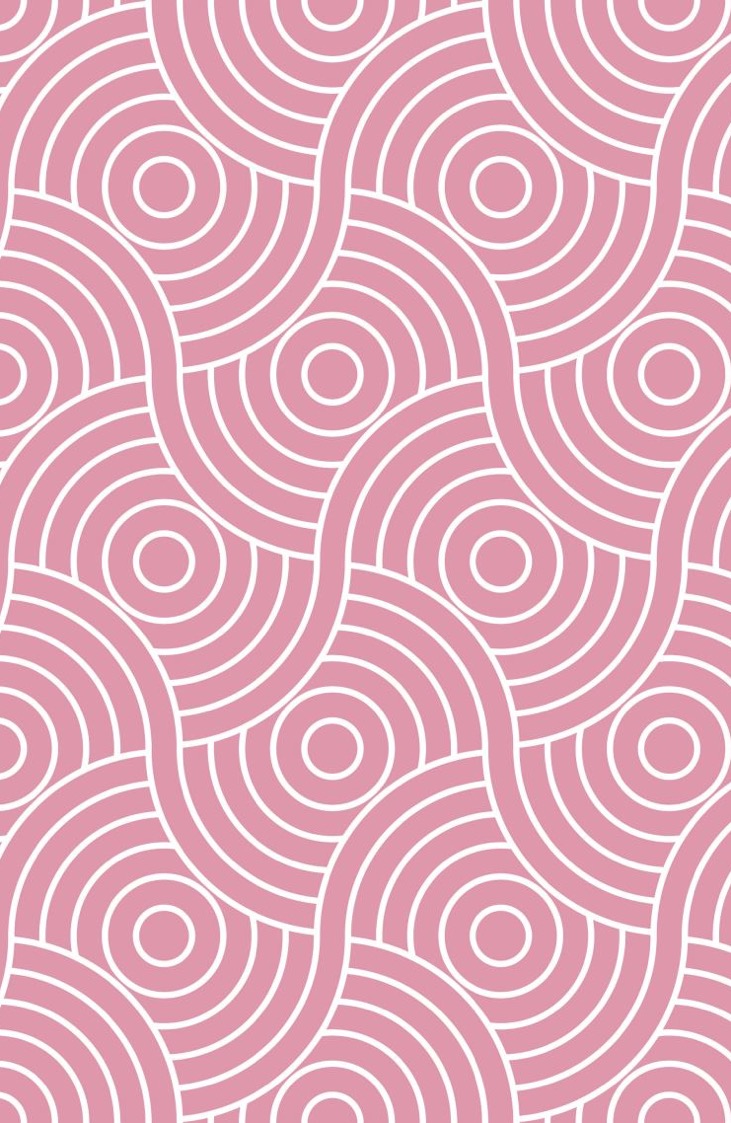 ANTROPOLOGIA CULTURALE
LM inter-ateneo in Studi storici dal Medioevo all’età contemporanea
a.a. 2024-25 – secondo semestre

7 marzo – 23 Maggio 2025
Sede di Trieste, DISU – UNITS 
Venerdi h. 9-12 - aula E, Androna Campo Marzio
prof. Roberta Altin, DISU UniTS
Ricevimento:  Martedi 11-13via Lazzaretto Vecchio, 8 – 3° piano, stanza 308 o via Teams ; concordare via email appuntamento:
raltin@units.it
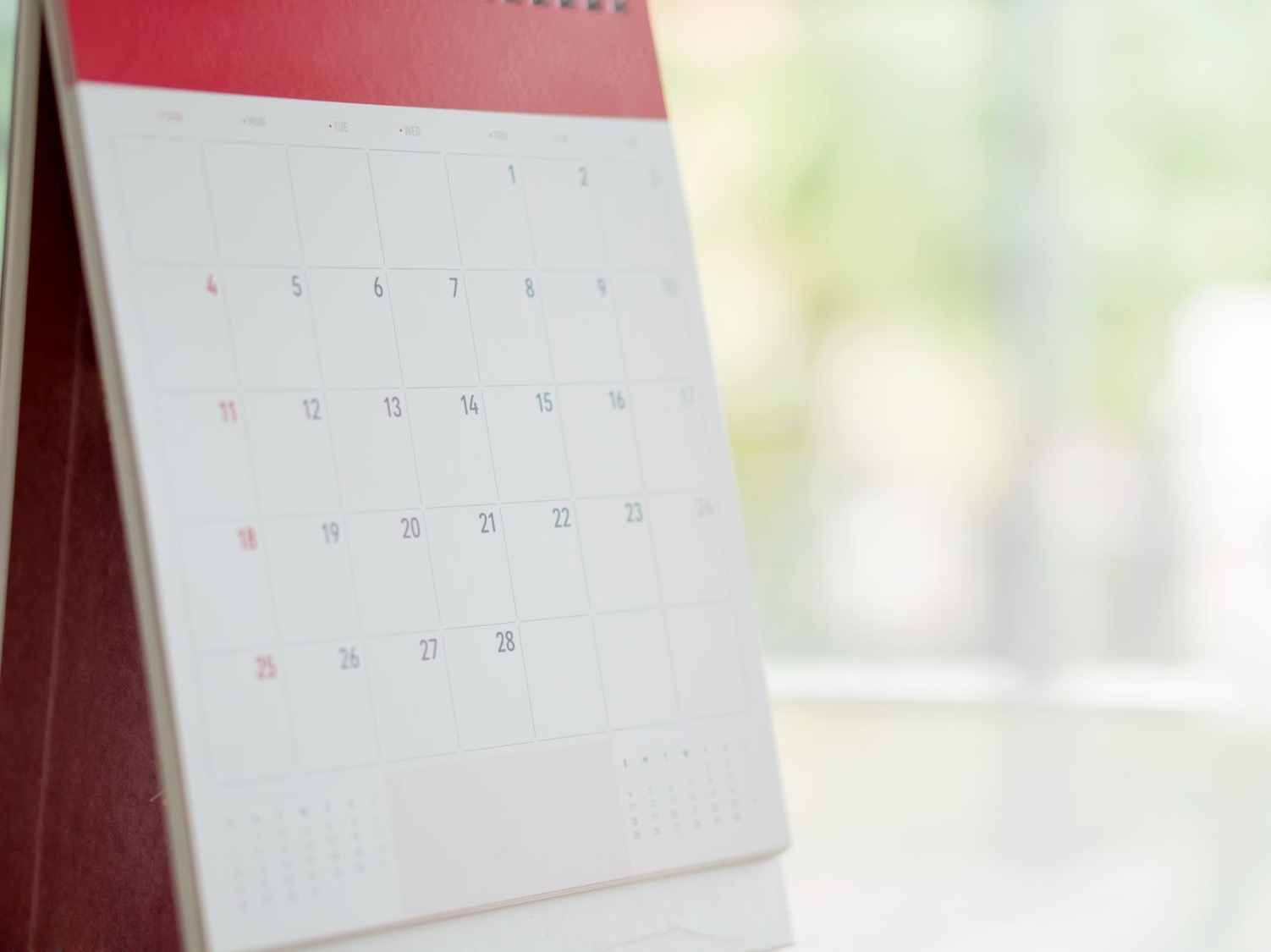 Corso di 30 ore - 6 CFU (556LM)
Secondo semestre - sede di TS 

Testi e materiali di studio
Costituiscono programma d’esame obbligatorio:

1) R. Harrison, (a cura di) Il patrimonio culturale. Un approccio critico, 	Pearson, Milano-Torino, 2020. 
2) F. Dei, Cultura popolare in Italia. Da Gramsci all’Unesco, Il Mulino, Bologna 	2018.

3) Per i non frequentanti: 
- slide e materiale distribuito a lezione (su Moodle2)
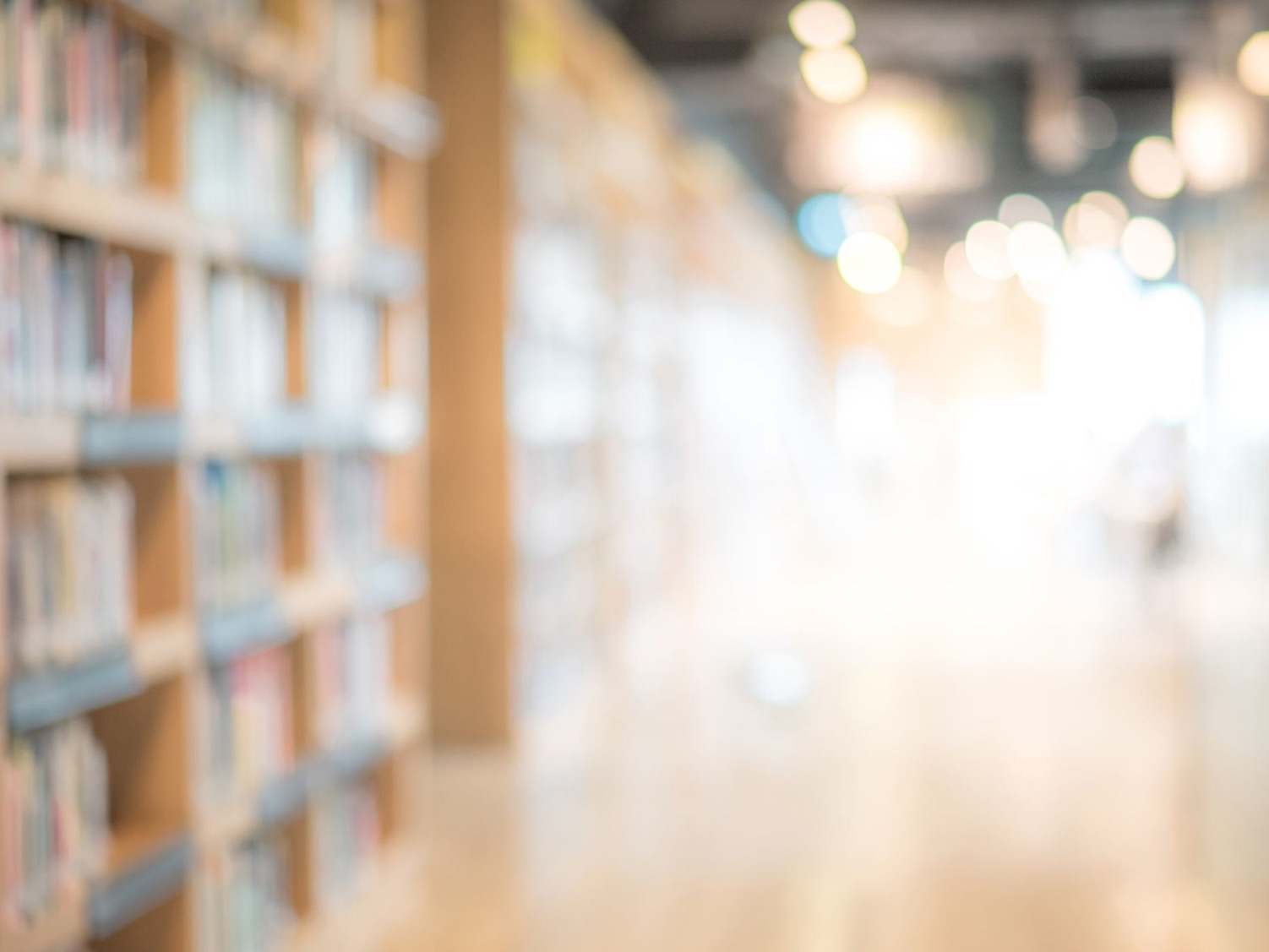 Programma
Partendo da un approccio critico al concetto di ‘patrimonio culturale’ il corso affronta il tema dell’heritage, le pratiche e politiche di patrimonializzazione, con particolare riferimento ai contesti di antropologia museale. 
Dopo aver analizzato alcune definizioni di heritage, verranno esaminati i vari approcci agli heritage studies, la nascita, le evoluzioni del concetto di Patrimonio Mondiale, le convenzioni UNESCO con l’ascesa dei patrimoni materiali e immateriali in uno scenario di scala globale.
Sulla scia del dibattito critico accademico degli anni ’80 si affronteranno le reazioni scientifiche all’interpretazione del patrimonio come traduzione del passato, come destinazione culturale e turistica e, infine, come politica di rappresentanza in grado di gestire valori universali e diritti alla diversità culturale.  
Una parte del corso si focalizzerà sul contesto italiano, per ricostruire la nascita del concetto di folclore nell’ambito degli studi demologici e delle tradizioni popolari, quello di cultura popolare in Gramsci e il passaggio dalla demologia all’heritage inteso come processo e prodotto culturale in uno scenario contemporaneo. Attraverso l’analisi di casi studio verrà quindi affrontata la svolta digitale e partecipativa nei contesti museali e l’impatto in termini di raccolta ed esposizione di oggetti etnografici per la gestione e valorizzazione dei patrimoni materiali e immateriali in funzione di una lettura critica e consapevole del ruolo della comunità patrimoniali coinvolte.
Cultura Popolare / musei / patrimoni
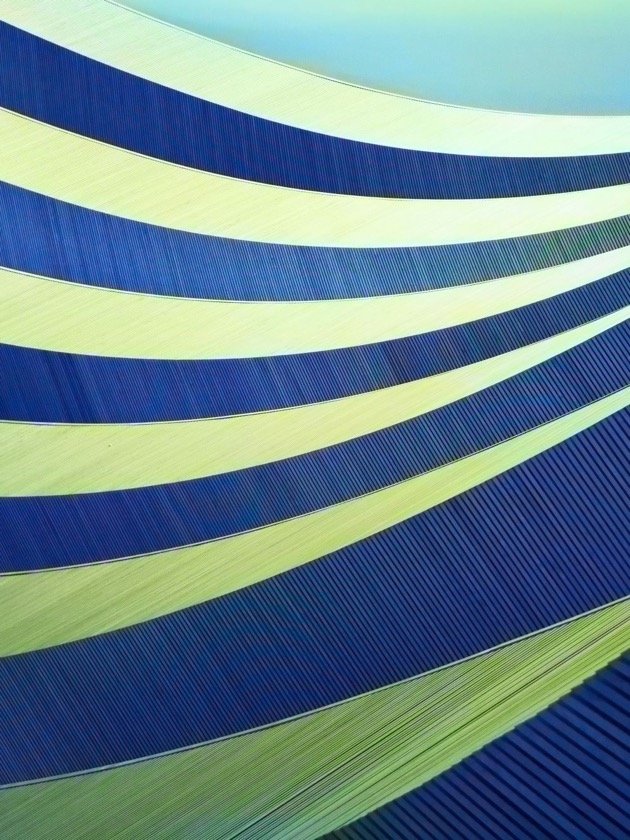 Attività e metodi
OBIETTIVI
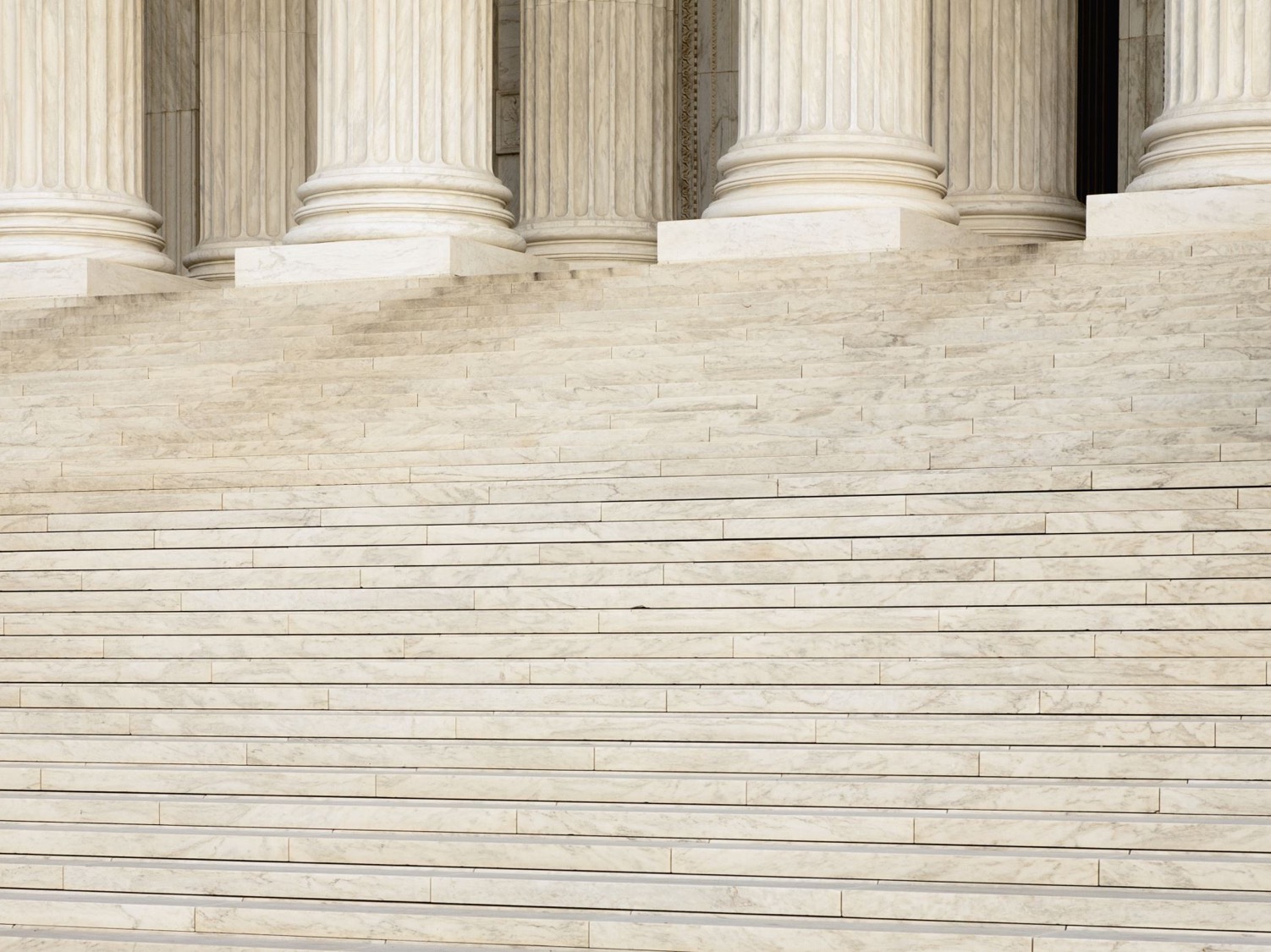 Contenuti 1.
Definizioni, interpretazioni storiche e contestuali del patrimonio culturale.
Heritage studies e teorie sul patrimonio nelle sue relazioni con la modernità.
Excursus storico dalle tradizioni popolari (romanticismo, fascismo) al folklore (De Martino), cultura popolare (Gramsci, Cirese) all’heritage contemporaneo.
Processi di patrimonializzazione, rappresentazione, partecipazione e valorizzazione dei patrimoni materiali e immateriali (museografia, revival etnico, consumo turistico postcoloniale). Convenzioni Unesco, ruolo delle comunità locali nei processi di identificazione e valorizzazione del patrimonio.
Dialogo e sostenibilità del patrimonio in un mondo transnazionale: verso una nuova definizione di museo partecipato e sostenibile che tuteli il diritto alle diversità culturali.
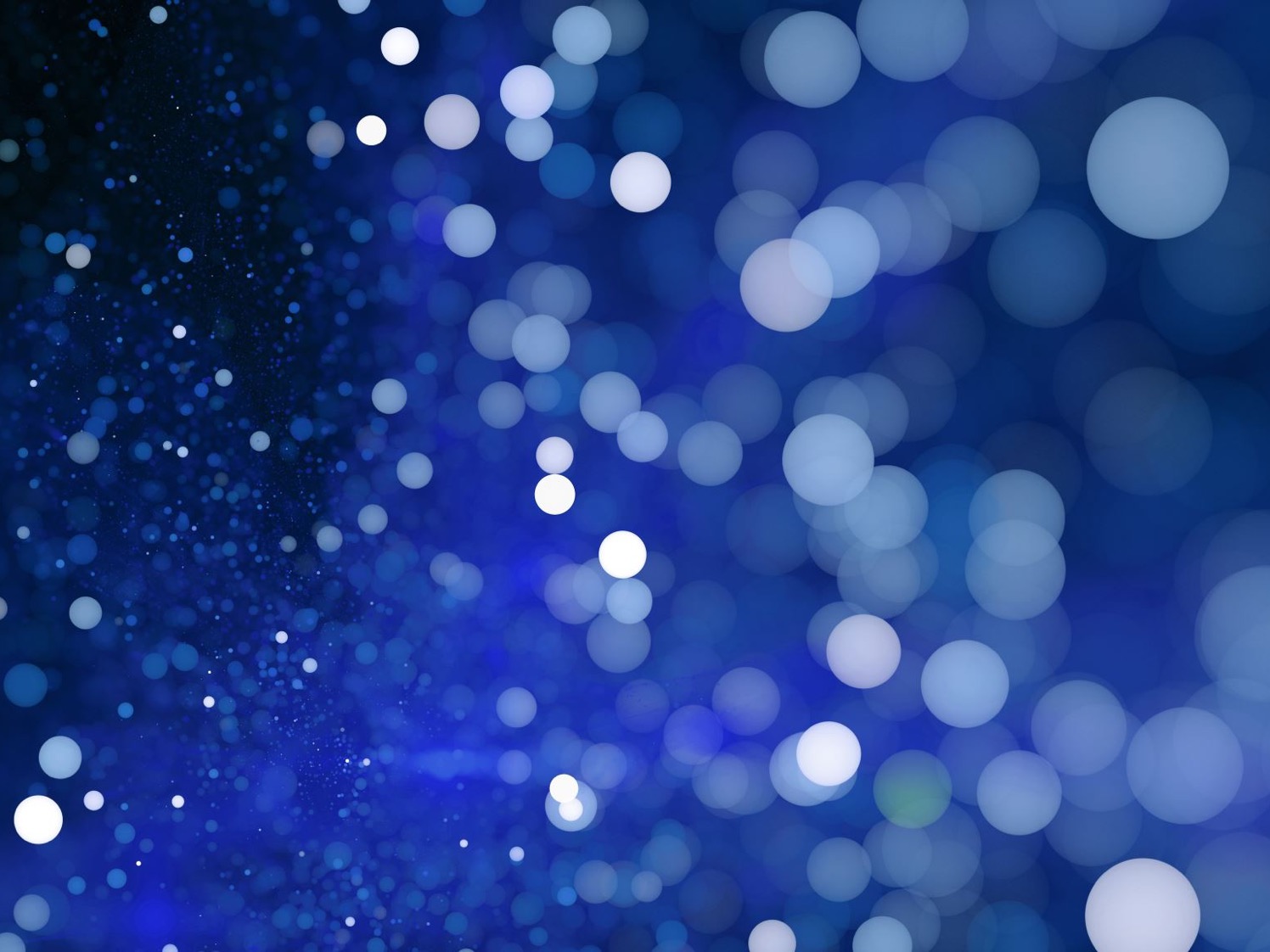 Contenuti 2 : casi studio
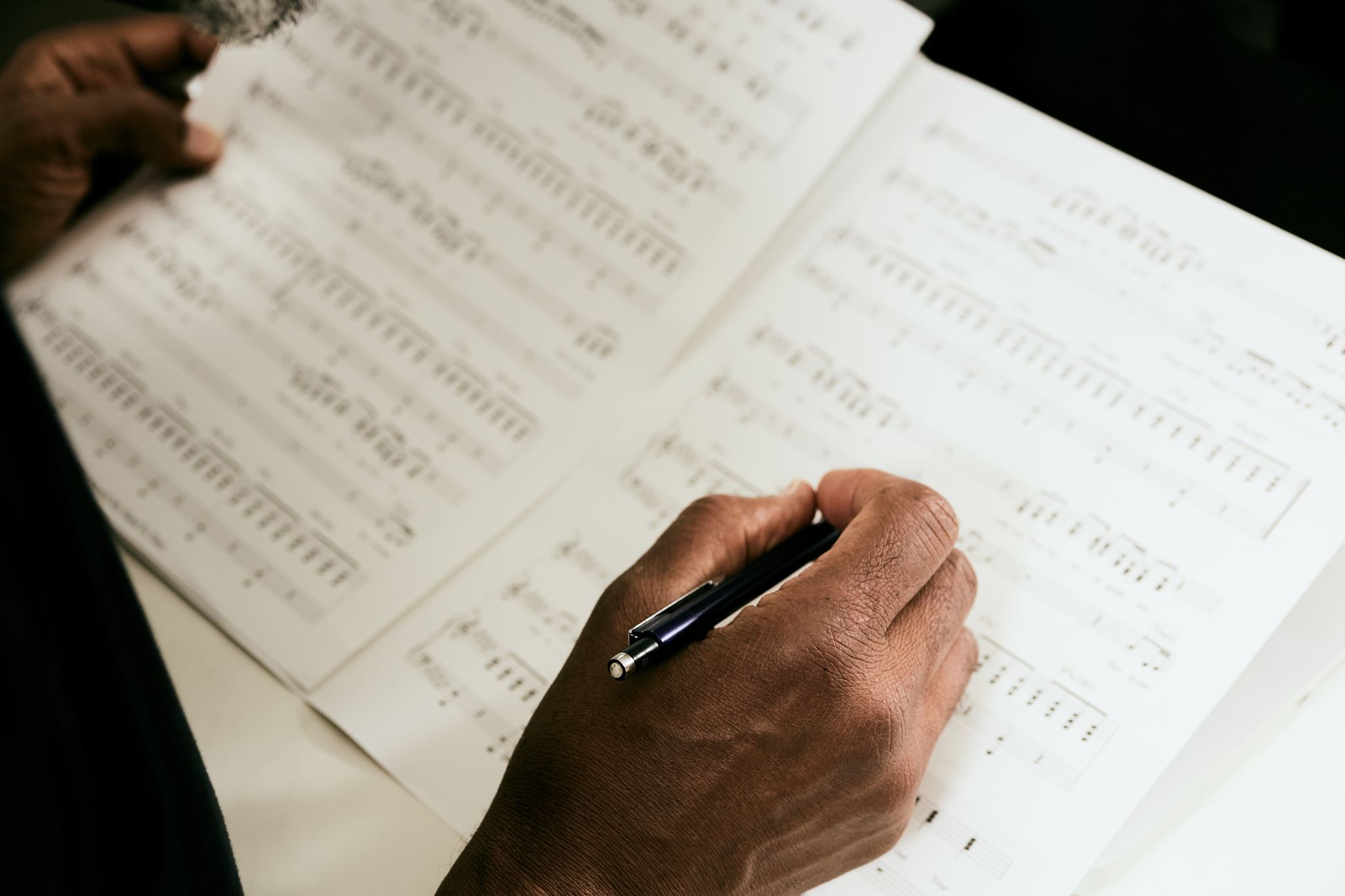 Modalità della valutazione
L’esame finale consiste in un elaborato scritto che presenti un caso studio di museo/sito/processo patrimoniale di cultura materiale o immateriale (da consegnare almeno due giorni prima della prova di esame) integrato da una PROVA ORALE che verificherà l’apprendimento dei testi in programma e la comprensione dei principali contenuti.
UNESCO
Patrimonio culturaleheritage
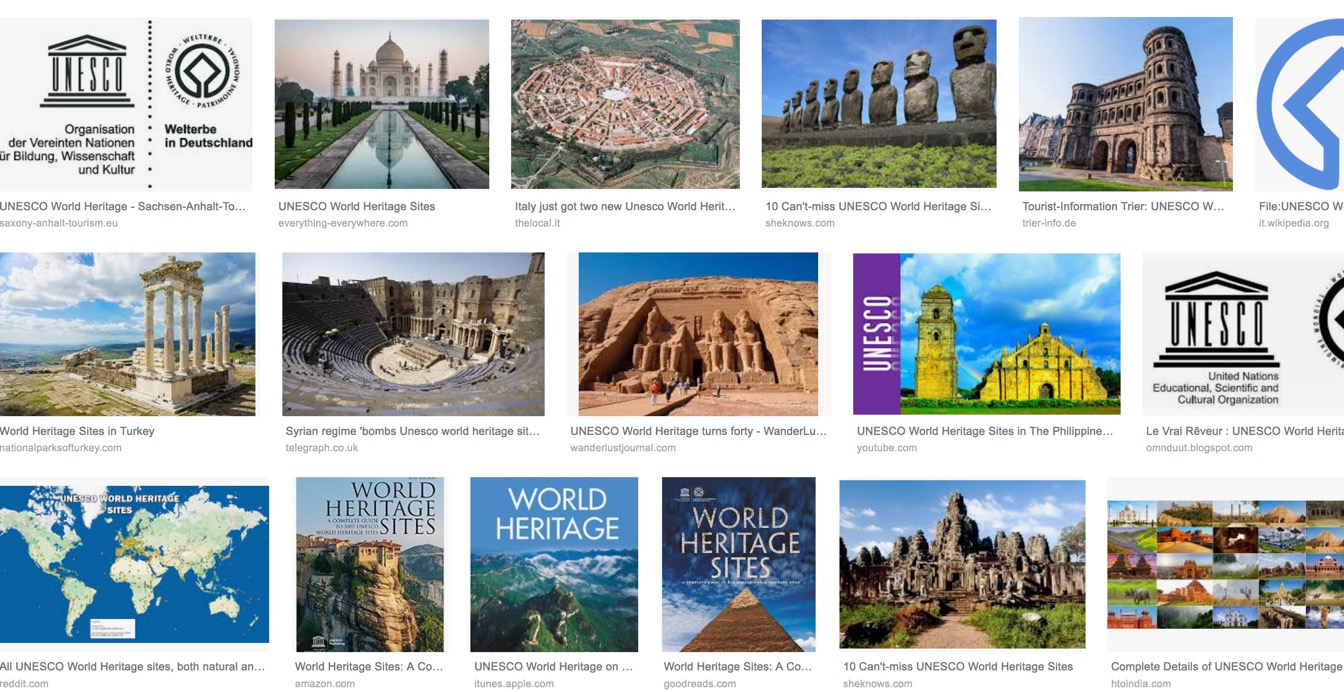 Il patrimonio, l’esperienza formalmente messa in scena di incontro con le tracce fisiche del passato nel presente, è diventato un aspetto pervasivo della vita contemporanea e si configura come una serie di componenti che fungono da elementi costitutivi del design degli spazi urbani e suburbani contemporanei
«Abbondanza del patrimonio» Rodney Harrison 2020.
Istat Patrimonio Italiano
Cos’è il patrimonio culturale?
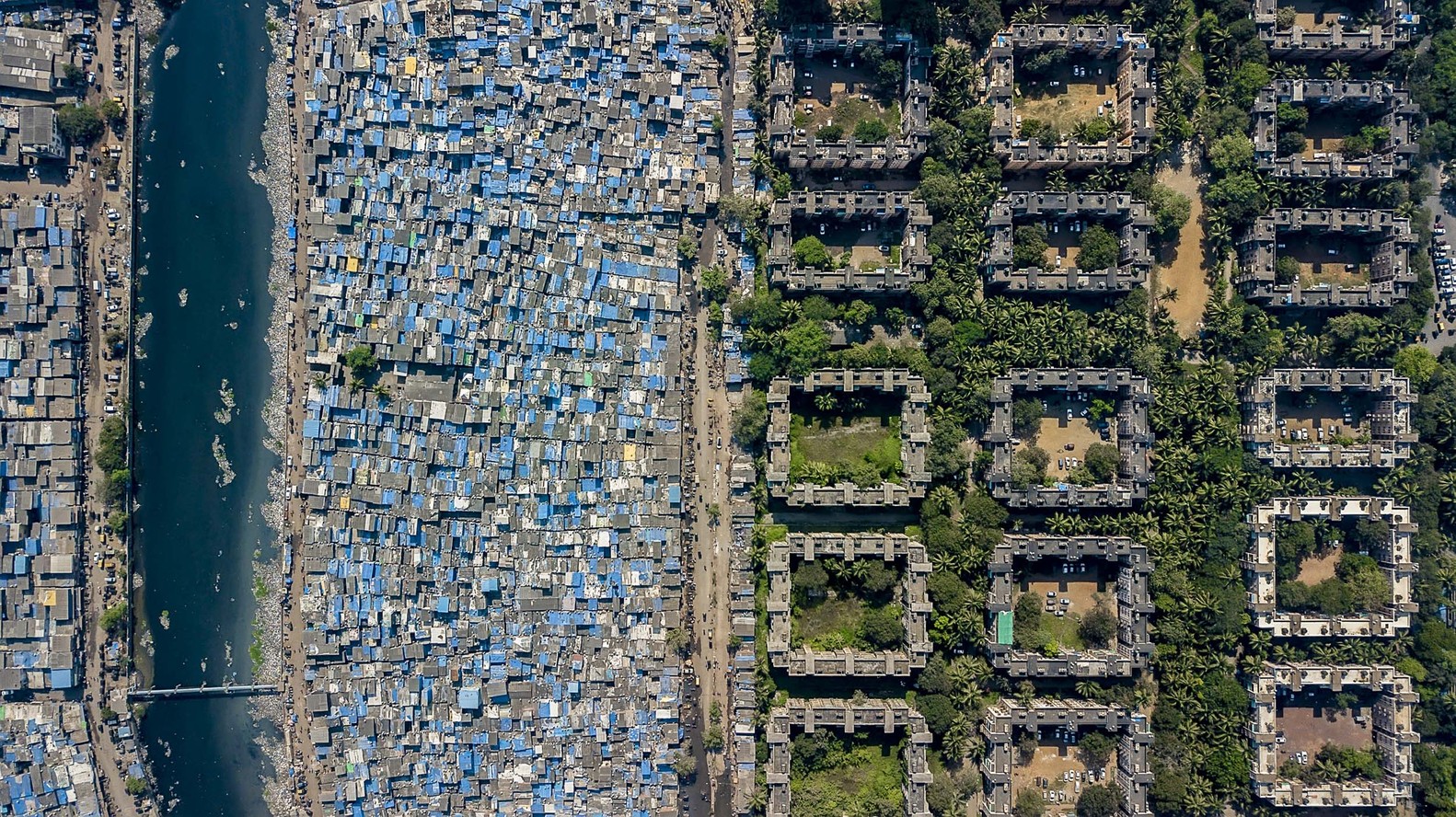 Mumbai dissonance
Crisi della memoria nella tarda modernità?
Rapidità e peso dei cambiamenti tecnologici, sociali e climatici
Incertezza, ossessione per il passato, crescita della NOSTALGIA post-moderna
HERITAGE: NUOVI APPROCCI
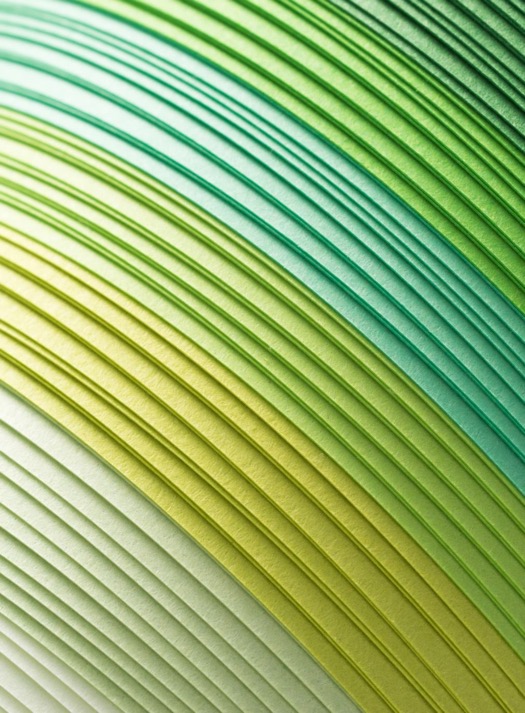 La pattumiera e la memoria
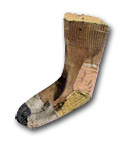 Pezze e rammendi, bricolage

Nel momento in cui svuoto la pattumiera piccola nella grande e trasporto questa sollevandola per i due manici fuori dal nostro ingresso di casa…
	già m’investo di un ruolo sociale.
Il buttar via è complementare dell’appropriazione / inferno di un mondo in cui non fosse buttato mai via niente / 
si è quel che non si butta via..
						  (I.Calvino 1990)
UNESCO Processi globalizza_ti/nti internazionaliTipologie
Siti
Città storiche
Paesaggi cult.
Siti sacri naturali
Patrimonio cult. Sottomarino
Musei
Patrimonio cult. Mobile
Artigianato
Patrimonio documentario e digitale
Patrimonio cinematografico
Tradizioni orali
Lingue
Eventi festivi
Riti e credenze
Musiche e canzoni
Arti perfomativa 
Medicina tradizionale
Letterattura
Tradizioni culinarie
Sport e giochi tradizionali
Modernità: Listing & Rischio
Categorizzazione
Ordinamento 
Catalogazione
Conservazione
archiviazione
Rischio e minacci nel tempo
Distruzione
Perdita 
decadimento
minaccia
Protezione
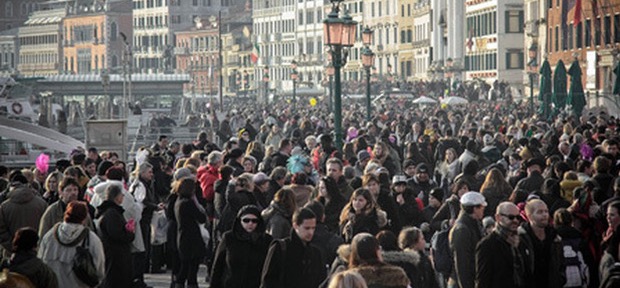 Da chi?
Budda_afghanistan
Presidio slow Pitina
Unesco Timbuctu Mali
Marrakech piazza-jamaa-el-fna
Dolomiti Unesco
Heritage studies
Interdisciplinarietà per studiare la nostra relazione post-moderna con il passato, inclusi:
Processi di deindustrializzazione & tempo libero
Nuove tecnologie e media
Globalizzazione e consumi, neocapitalismo
Migrazioni di massa e transnazionalismo
Cambiamento esperienziale nei fattori spazio / tempo
Alcune definizioni di heritage
…concetto «convenientemente ambiguo» (Lowenthal 1998) per descrivere ogni cosa (vd tipologie) o processo locale/globale
Insieme di atteggiamenti e relazioni con il passato (Harvey 2001) caratterizzati da una reverenza o attaccamento verso qualche selezione del passato per riconnettersi o esemplificarlo.
➡️ le persone devono ‘agire’ e produrre tale relazioni (co-prodotte)
➡️ il patrimonio si forma nel presente e riflette le preoccupazioni attuali 	riguardo al passato
	
	The Past Is a Foreign Country (D.Lowenthal 1985)
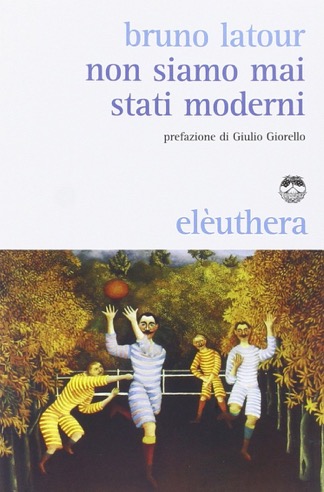 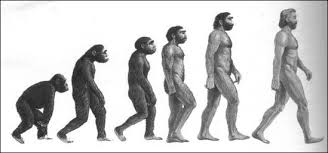 progresso
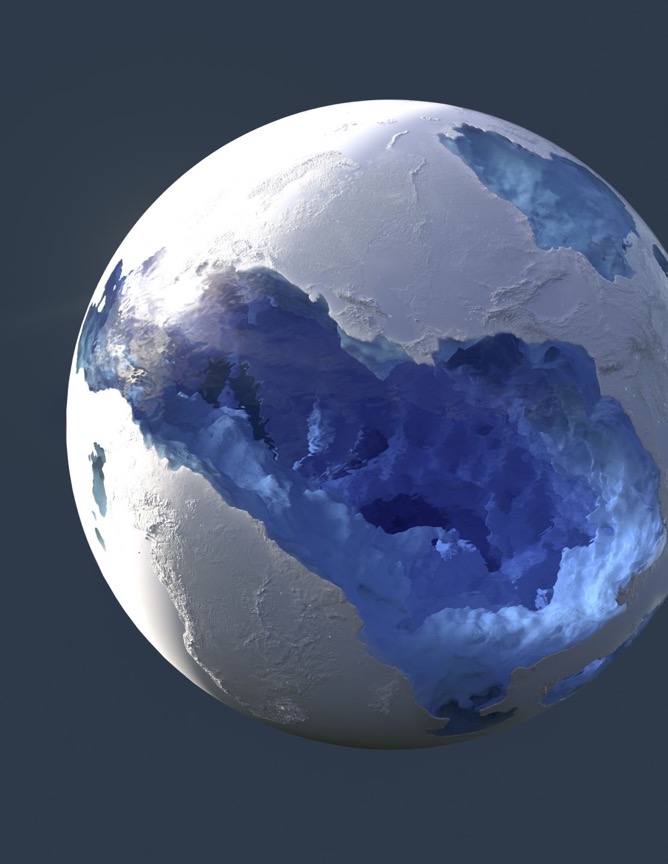 PATRIMONIO COME PRODOTTO DELL’ESPERIENZA DELLA MODERNITÀ
Mondo aperto come aperto alla trasformazione, attraverso intervento umano (Giddens & Pierson 1998)
Produzione industriale, economia di mercato
Stato nazione e democrazia di massa
Enfasi su empirismo e ragione 
Radicamento delle «tradizioni inventate» (Hobsbawm&Ranger 1983)
Esperienza ‘vitale’ di spazio/tempo nella modernità: progresso, velocità, rottura con il passato (p. 24 Manuale Harrison)
«I moderni hanno la sensazione di una freccia irreversibile del TEMPO, di una capitalizzazione, di un PROGRESSO» (Latour 1991).
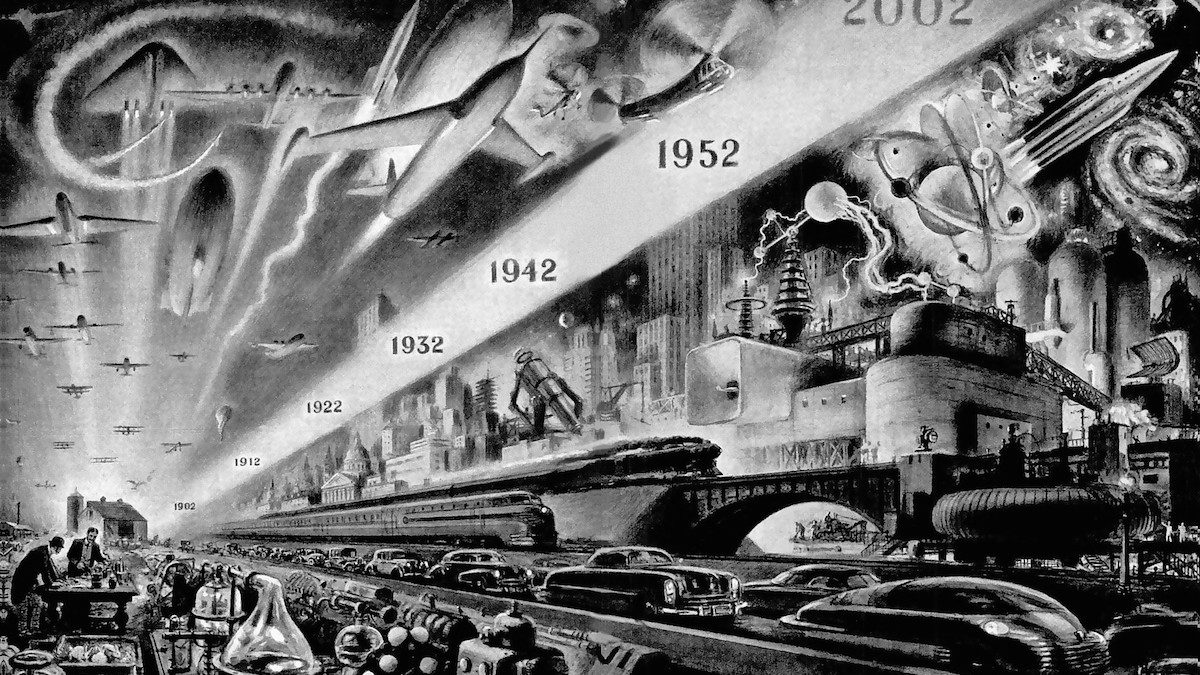